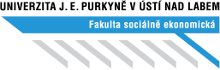 Vítejte na palubě!
Sociální politika a sociální práce
2024/2025
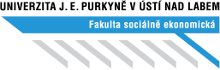 Důležité odkazy I.
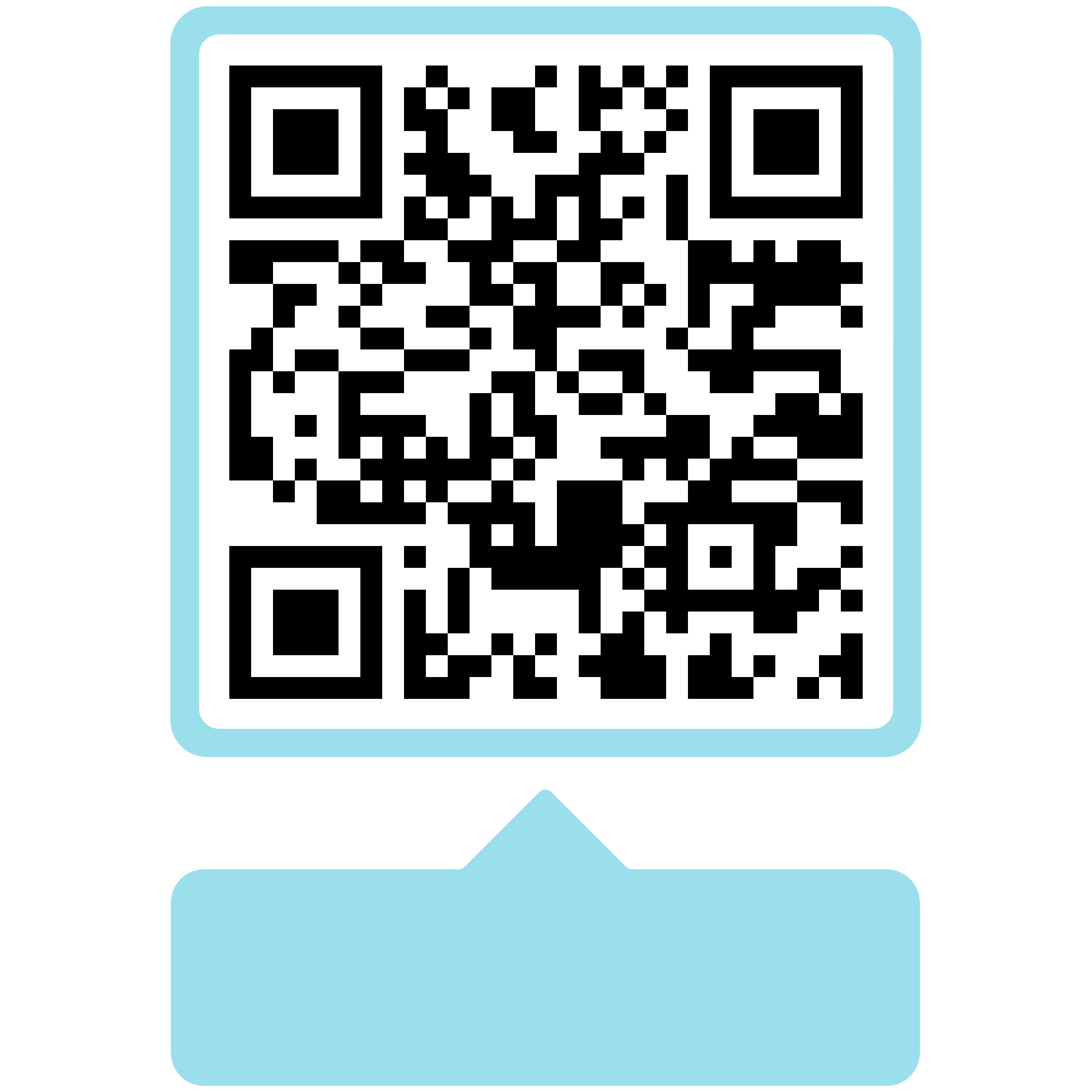 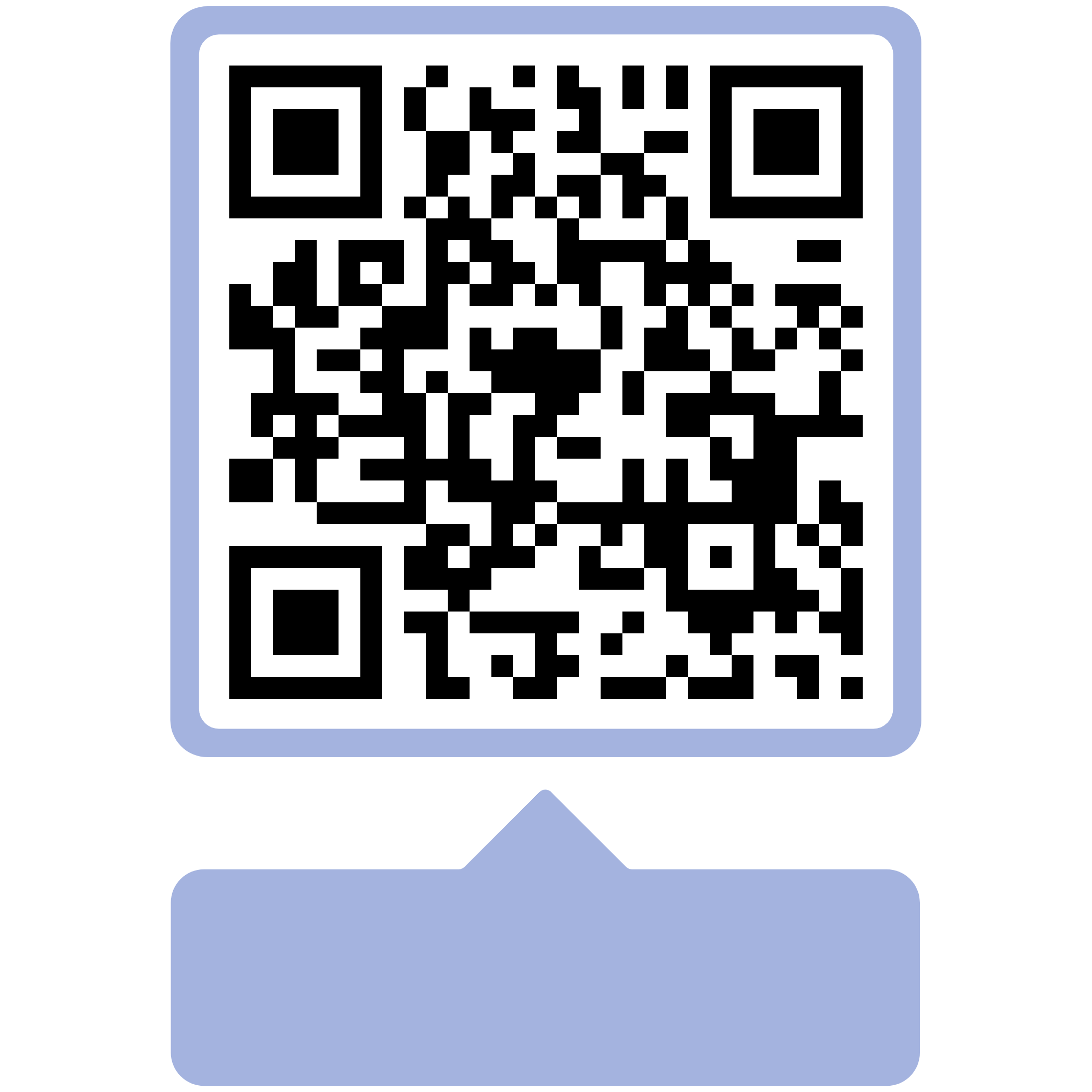 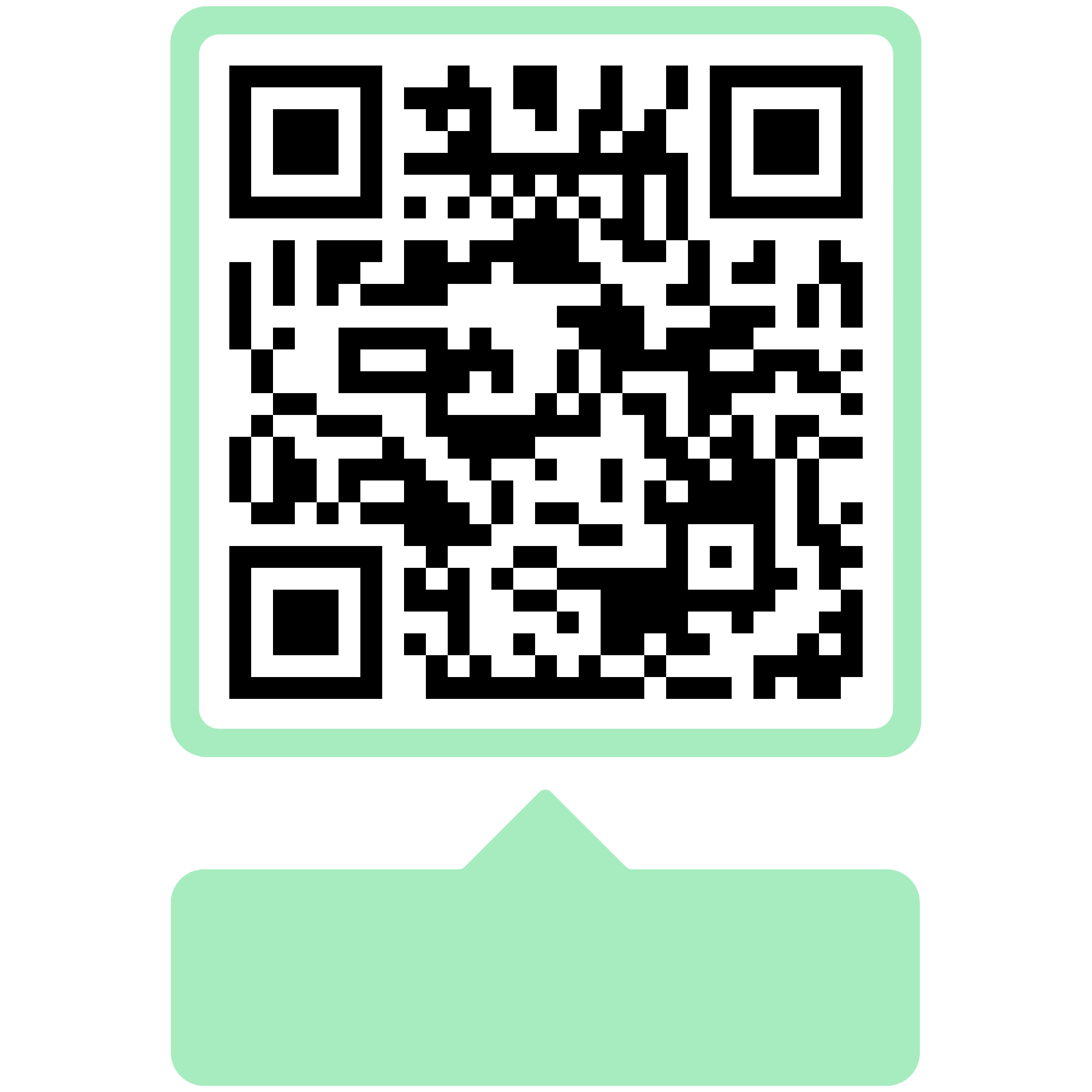 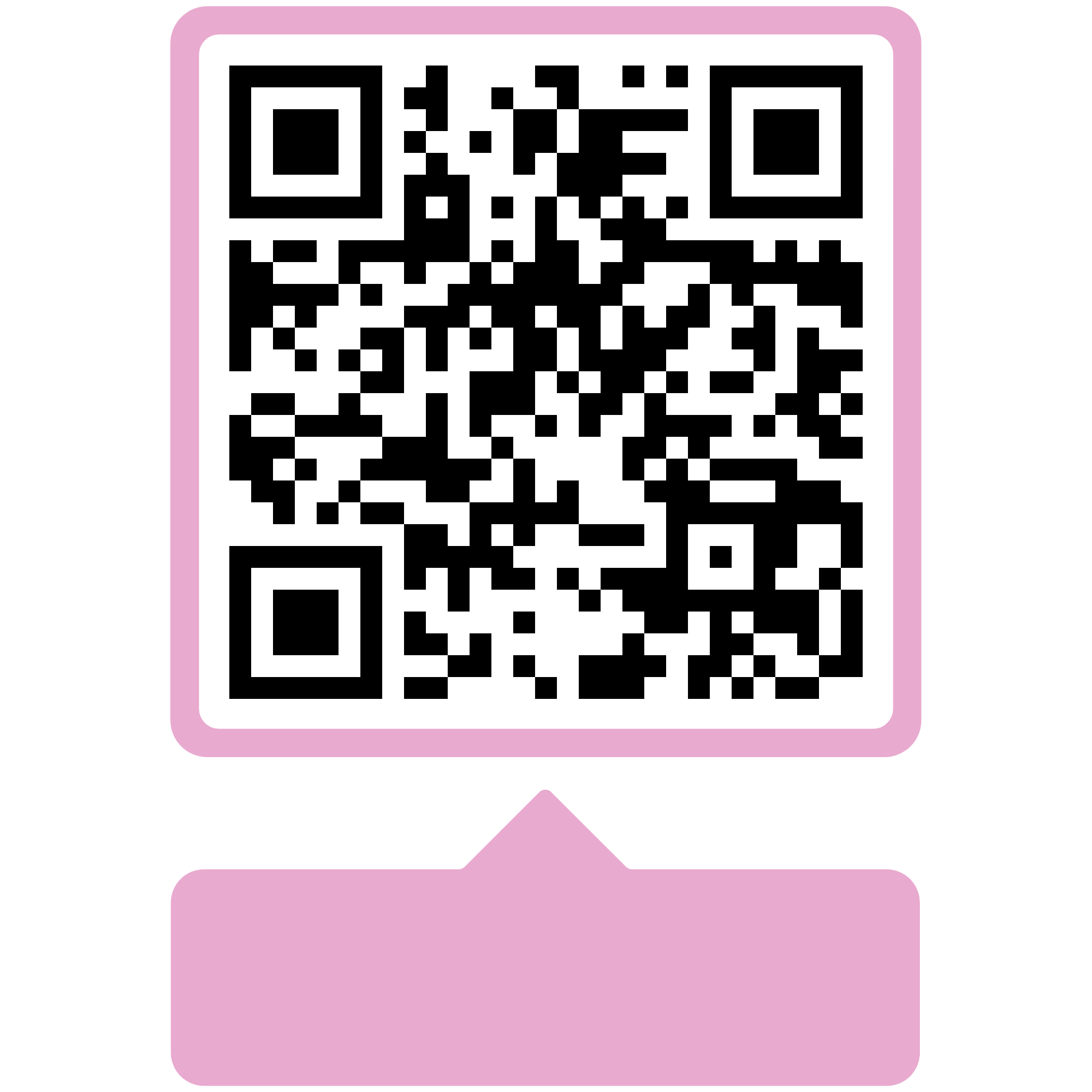 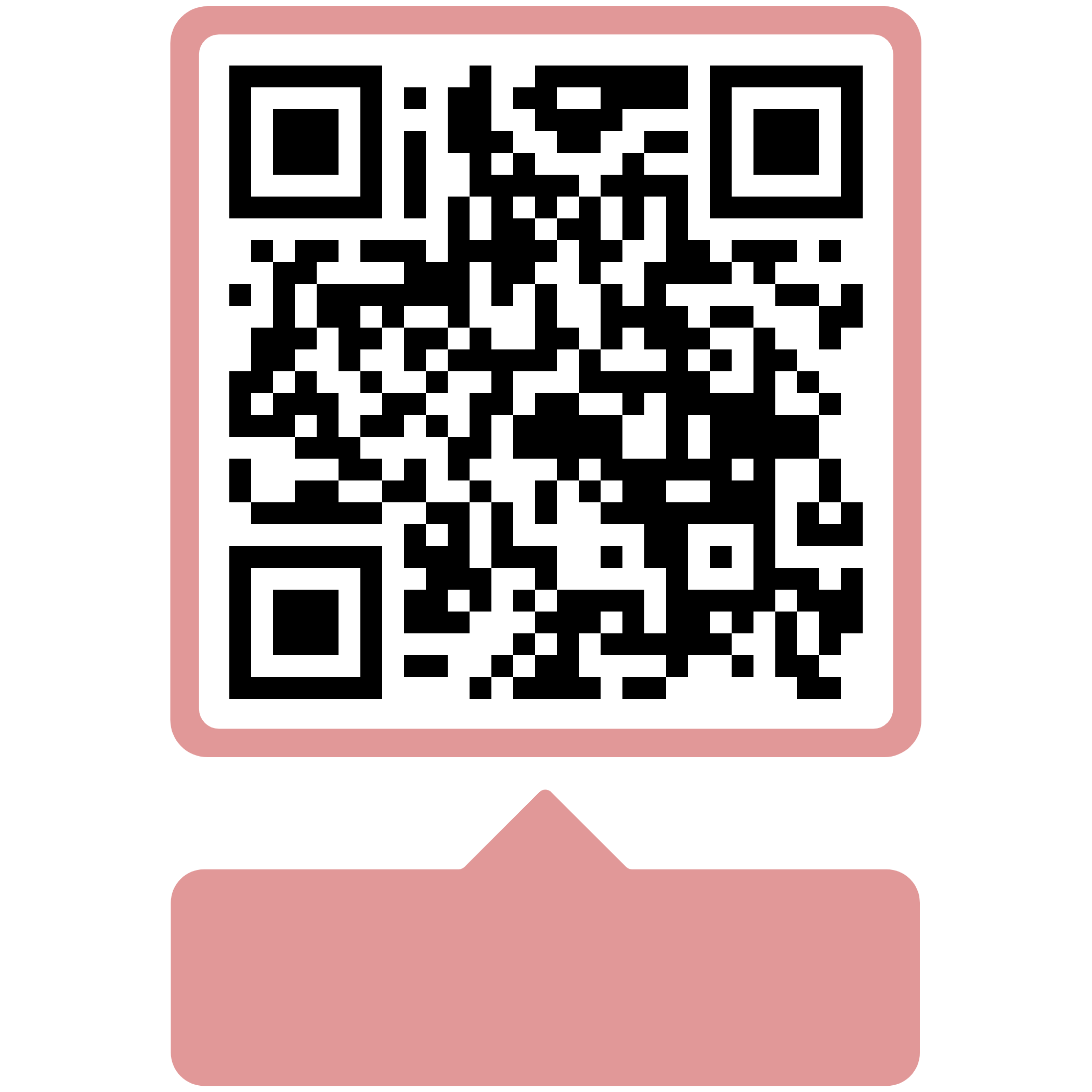 Katedra SP
STAG
MOODLE
WEB FSE UJEP
KNIHOVNA
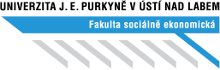 Důležité odkazy II.
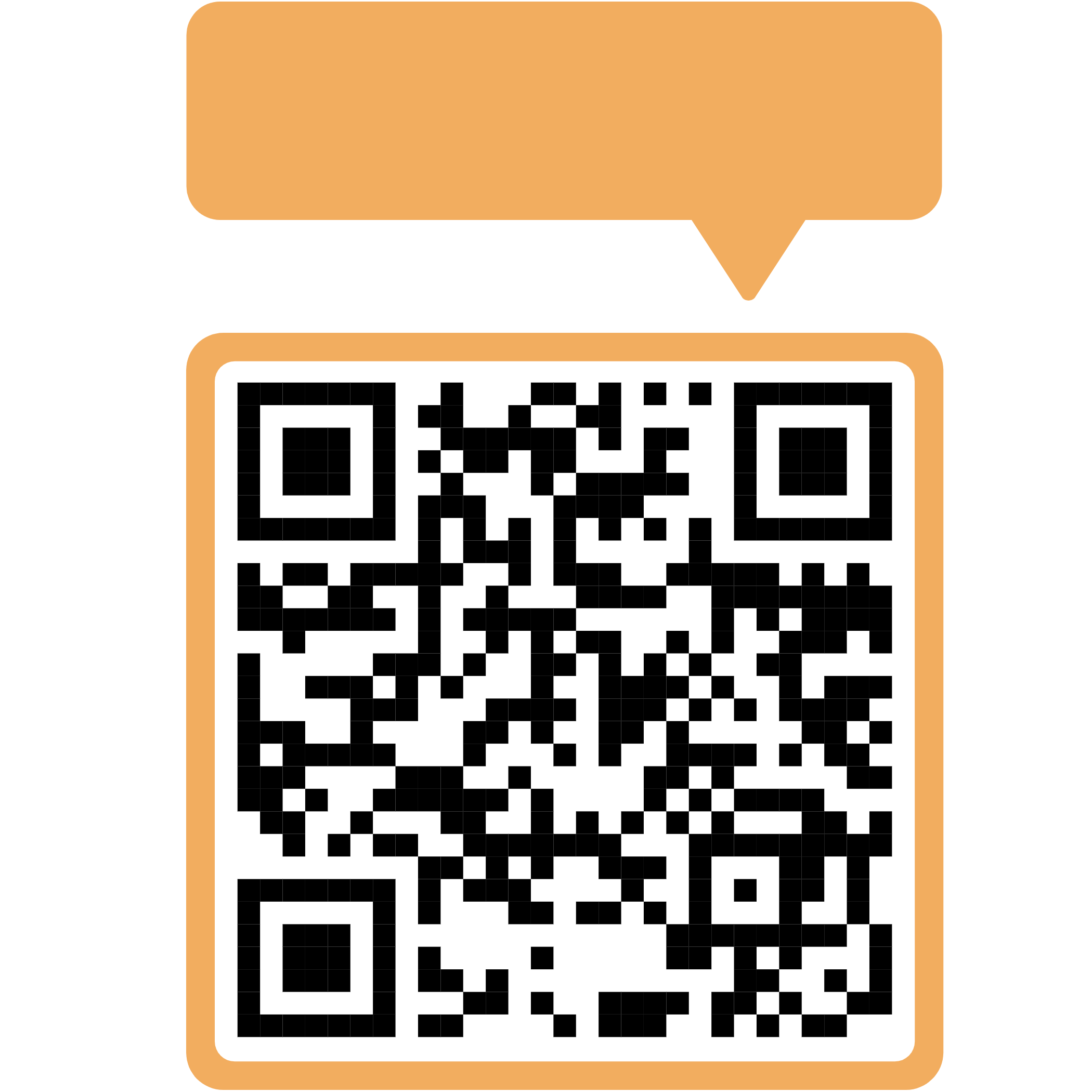 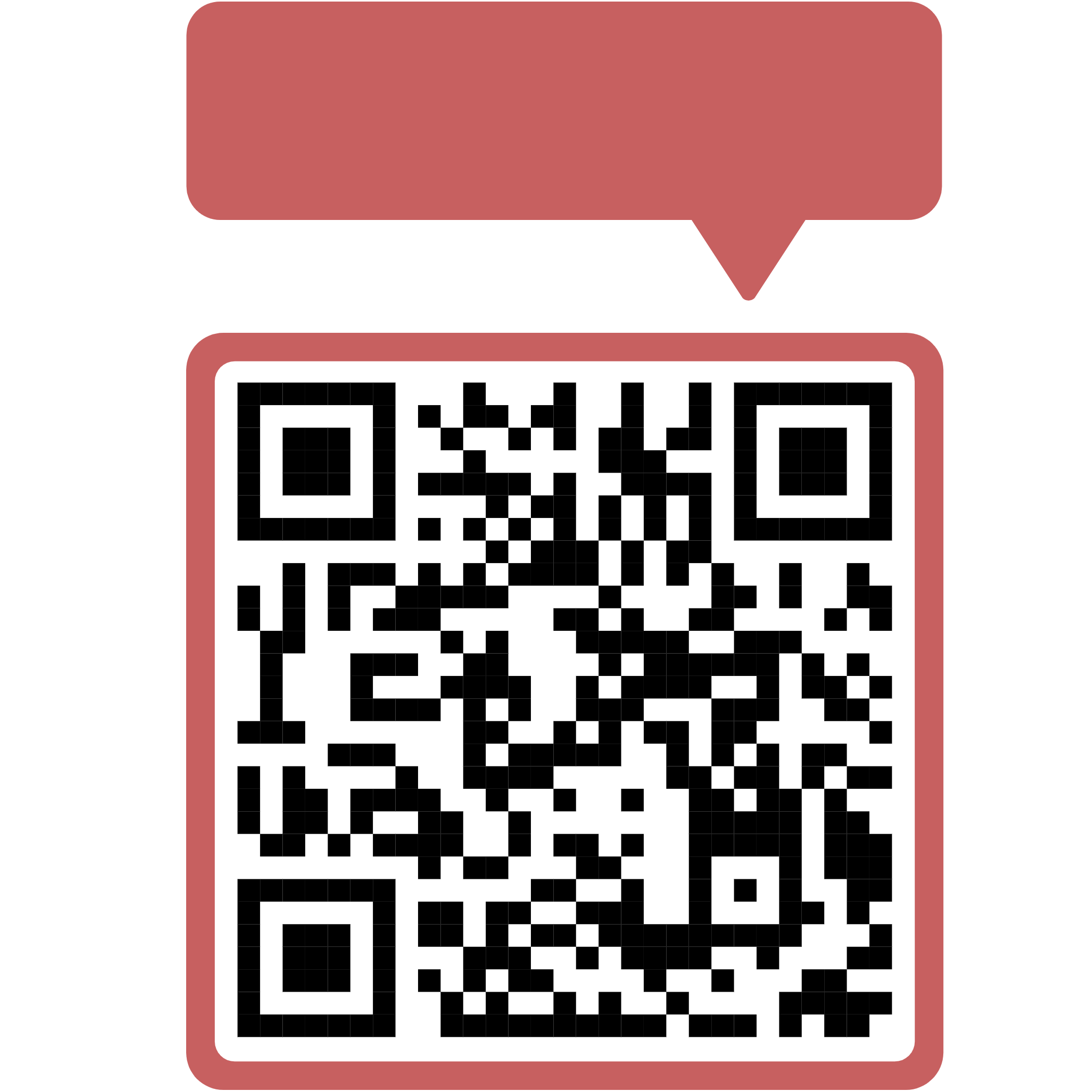 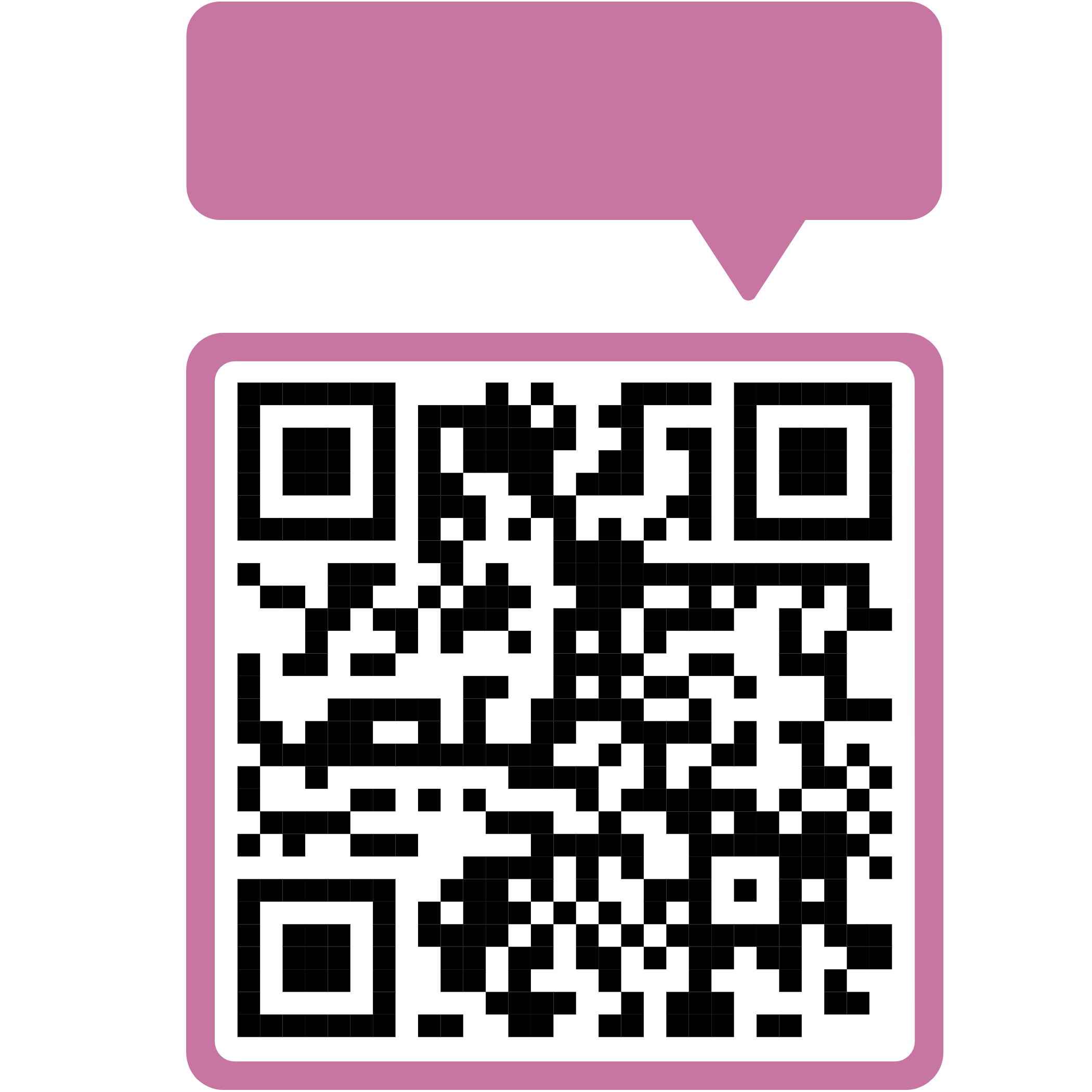 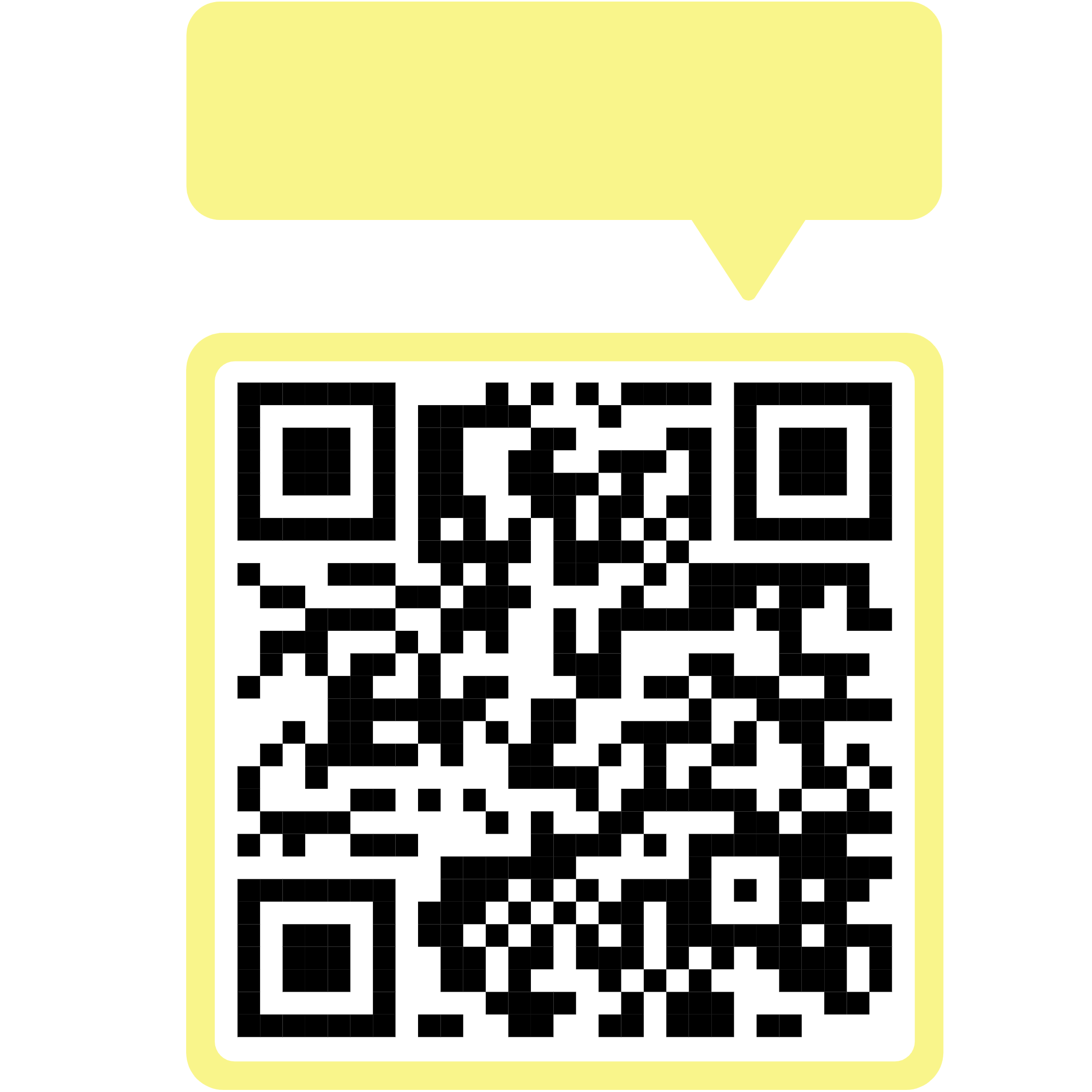 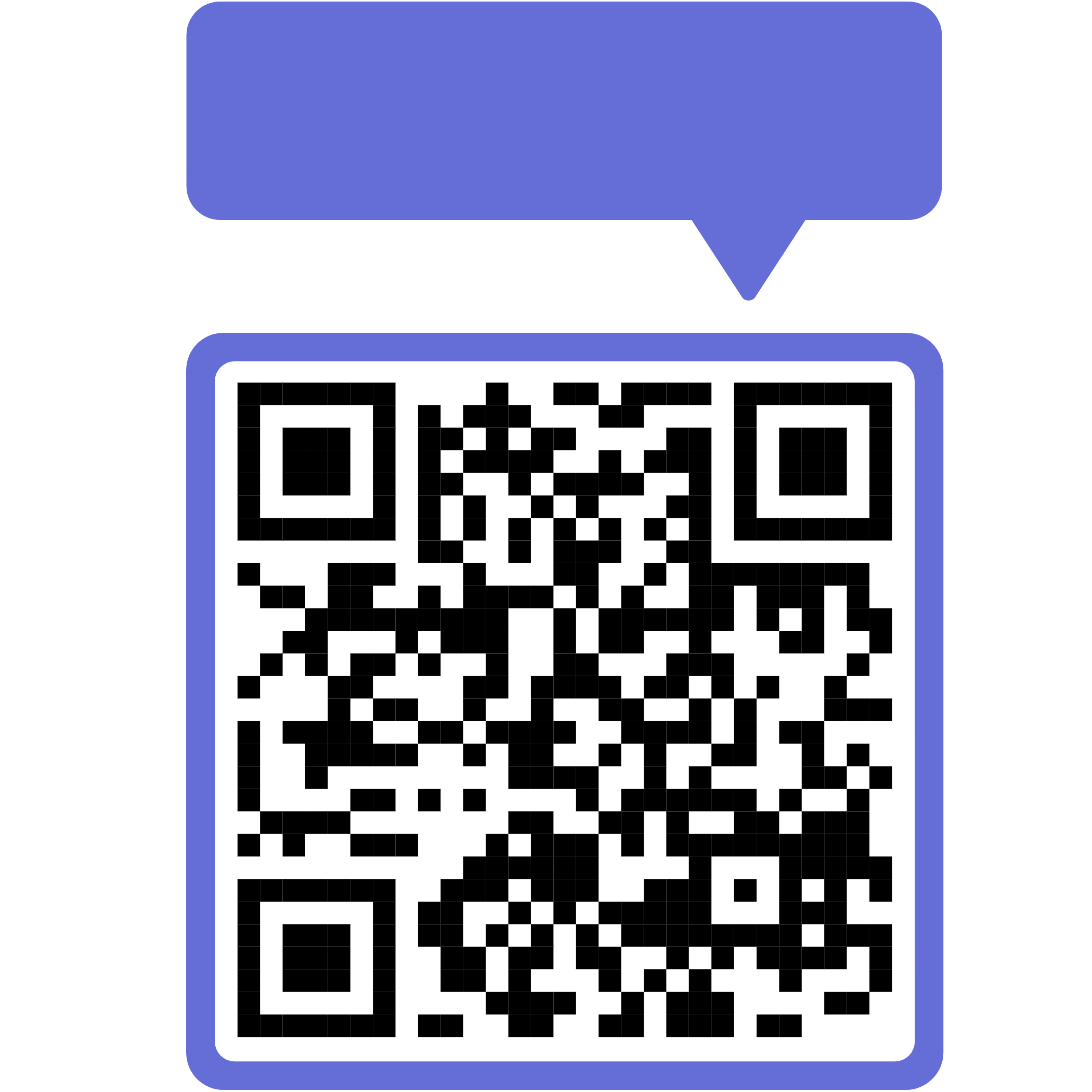 INUL
EDUROAM
ERASMUS
INSTAGRAM
PŘEDPISY
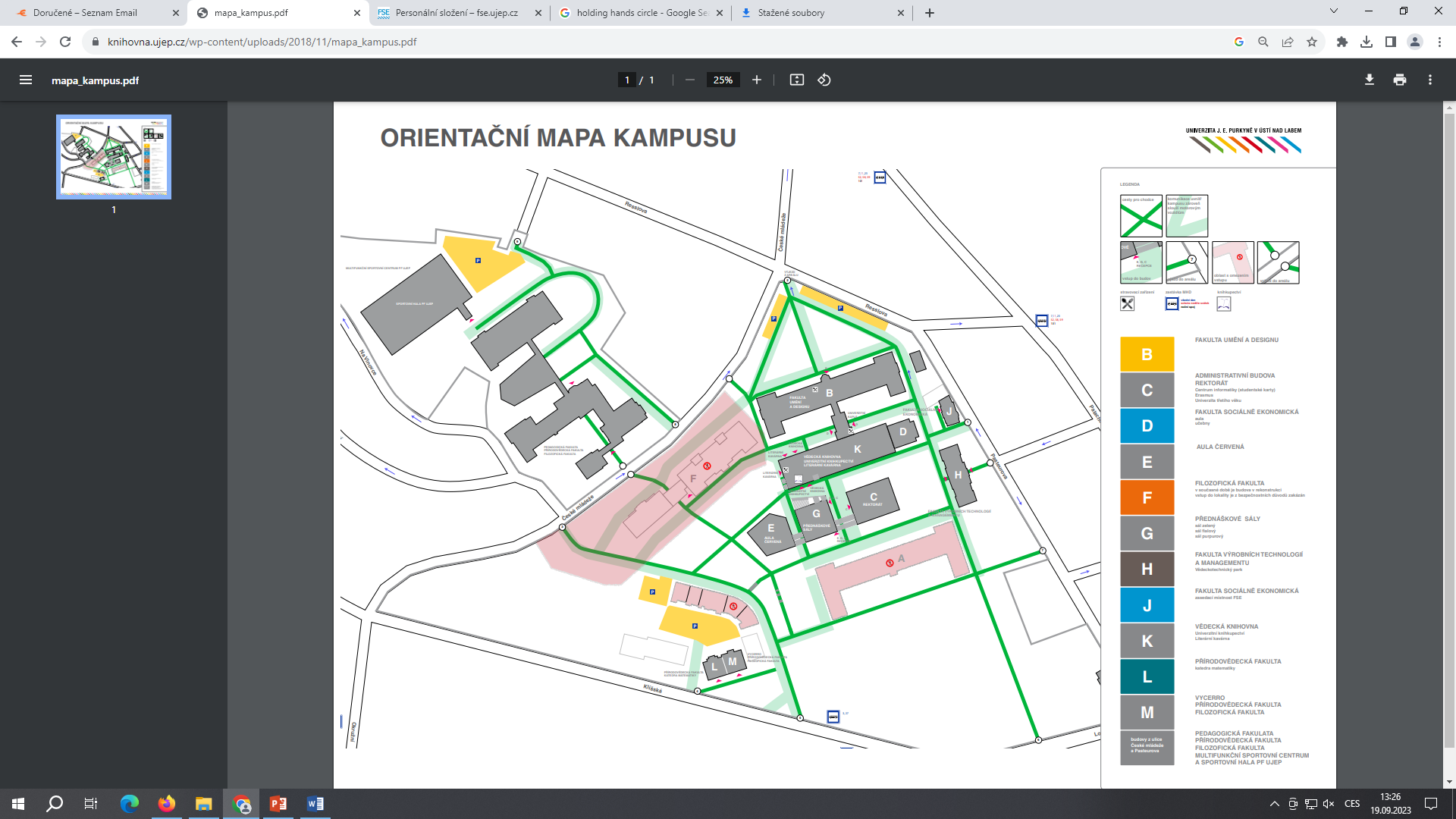 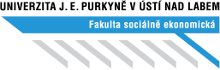 NAŠE – VAŠE MÍSTA (MOSKEVSKÁ 54)
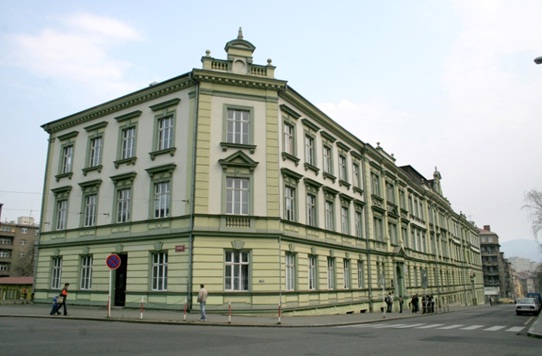 UČEBNY MO
VŠ KLUB
odpočinková zóna
studijní oddělení
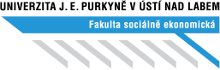 NAŠE – VAŠE MÍSTA (KAMPUS)
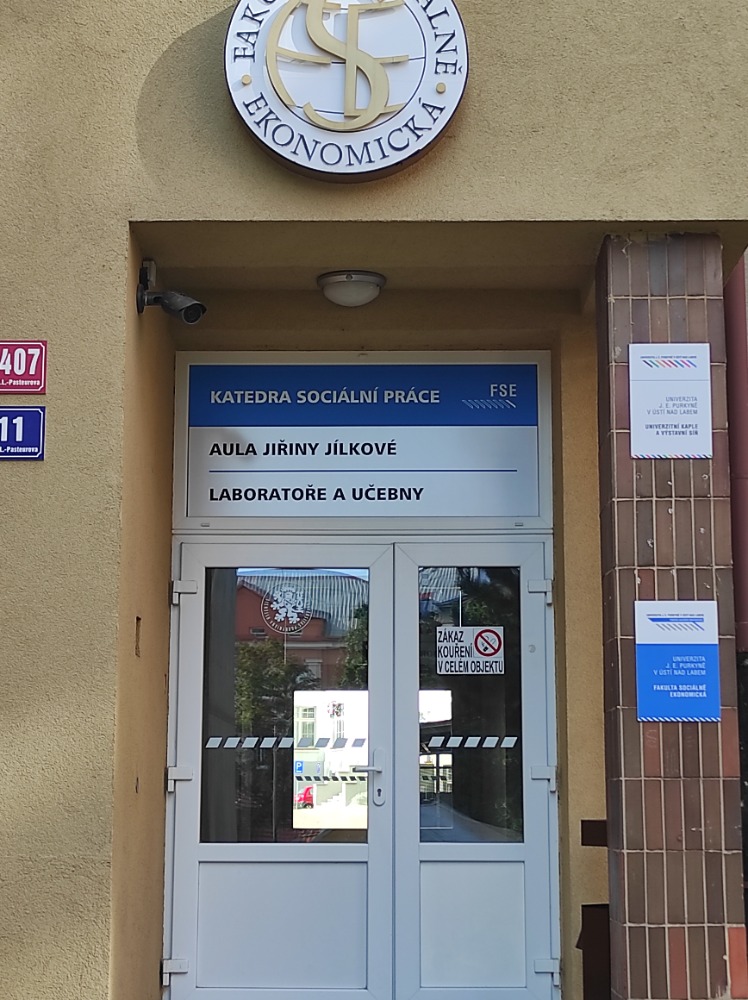 UČEBNY MN
AULA JIŘINY JÍLKOVÉ (VIKS)
Katedra sociální práce
Kuchyňka v 1. patře KSP
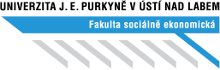 NAŠE – VAŠE MÍSTA (KAMPUS)
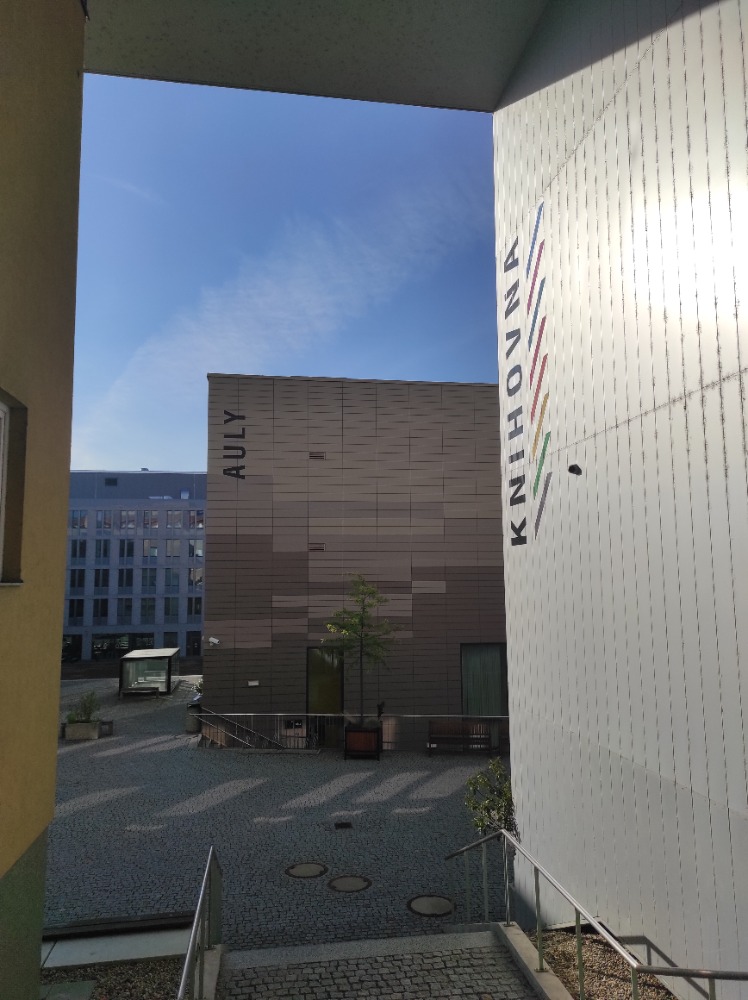 UČEBNY MFC
AULY
červená, zelená, fialová a purpurová
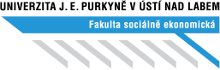 NAŠE – VAŠE MÍSTA (KAMPUS)
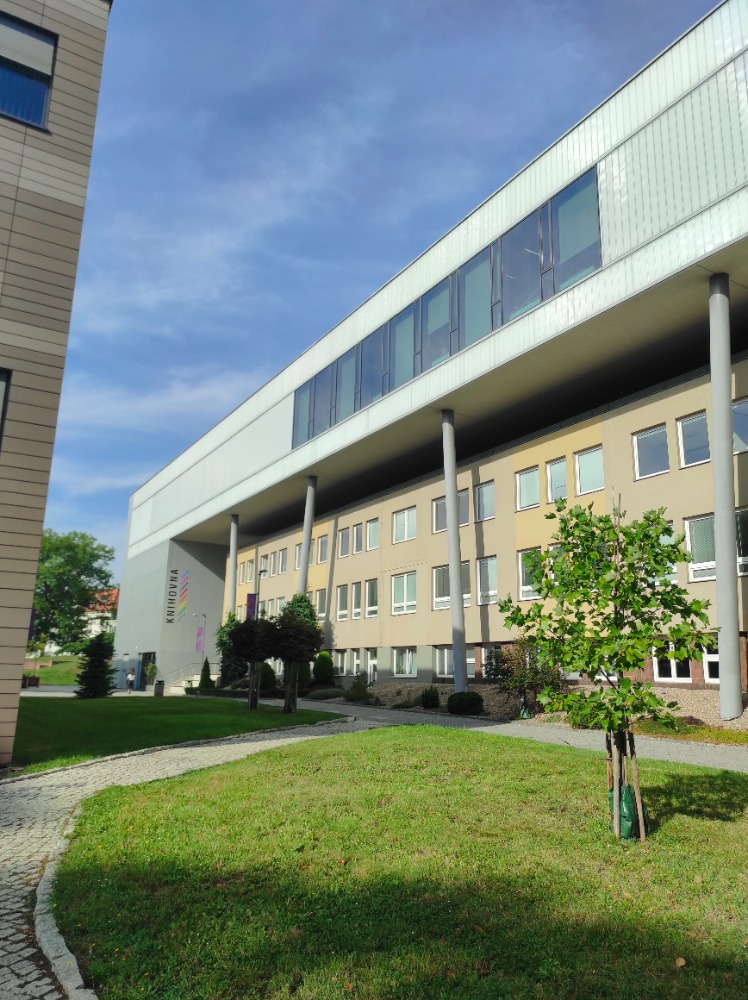 Knihovna
Kanceláře KAS
NAŠE – VAŠE MÍSTA (KAMPUS)
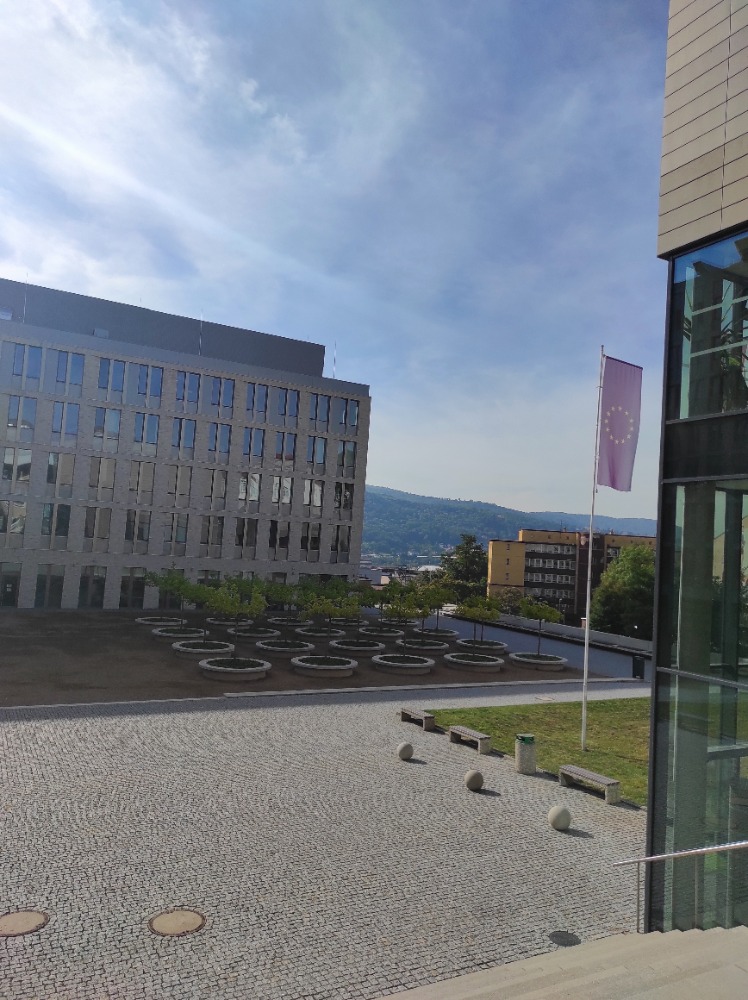 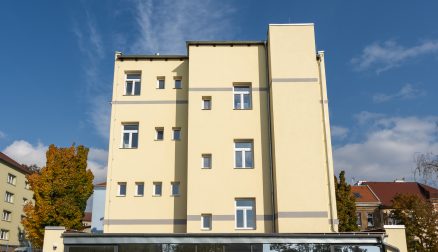 Poradenské centrum
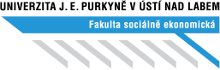 NAŠE – VAŠE MÍSTA (OBČERSTVENÍ)
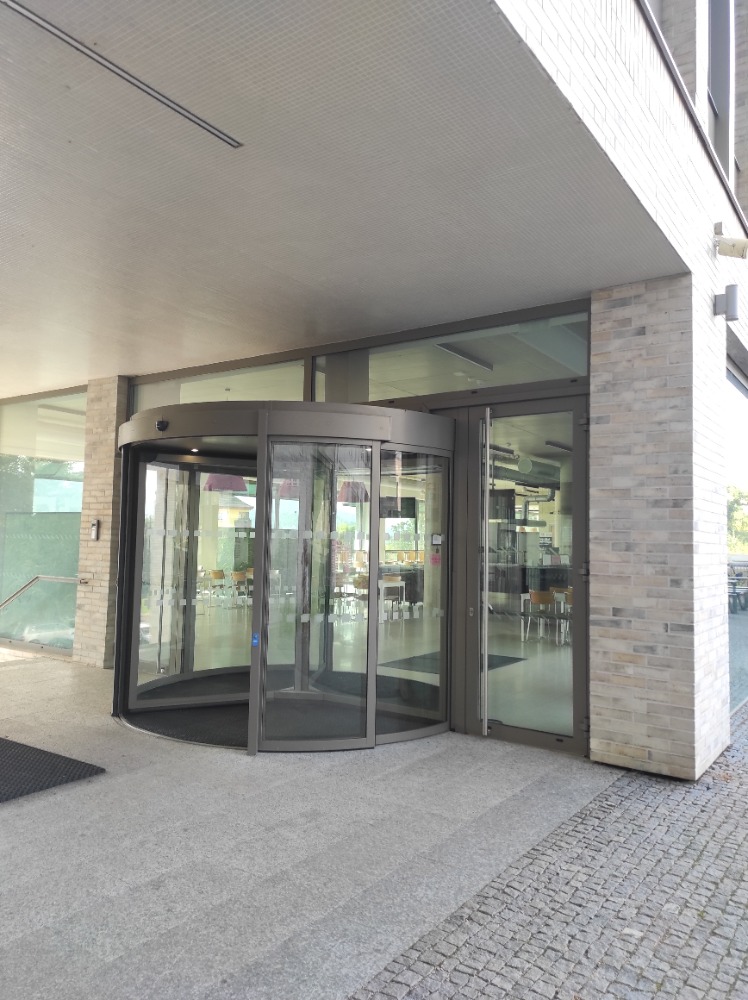 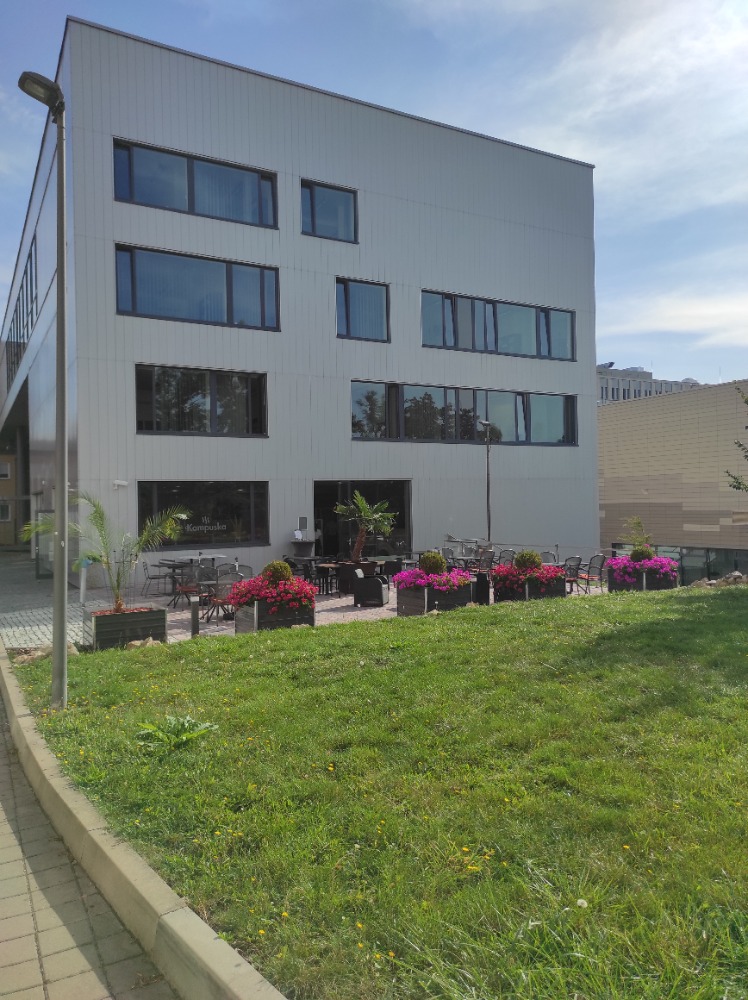 Menza
Kavárna Kampuska
Bufet na Filozofické fakultě
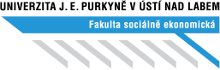 NAŠE – VAŠE MÍSTA (SOCIÁLNÍ KLINIKA)
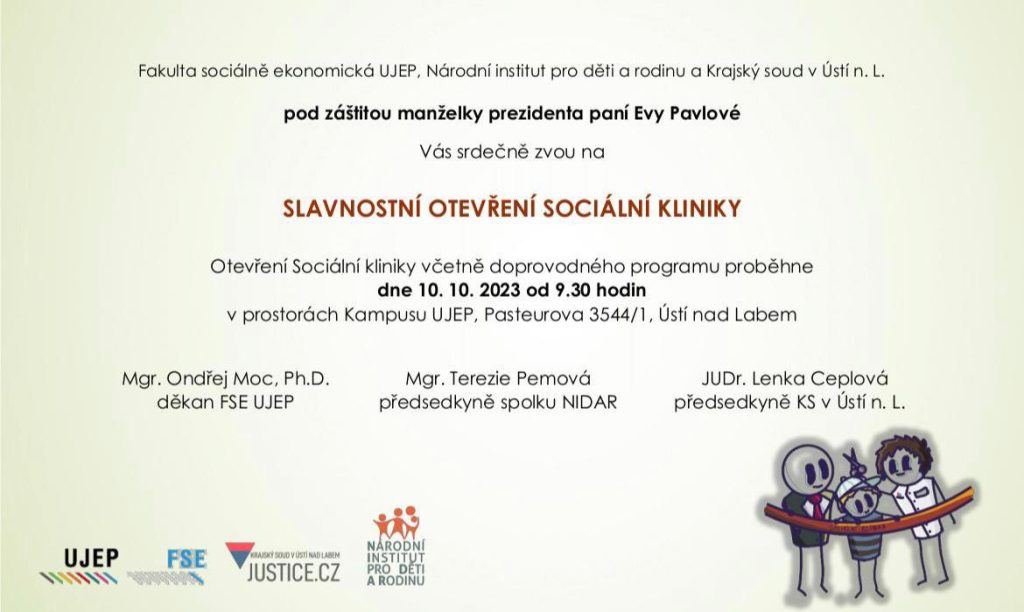 slavnostní otevření 10. října 2023
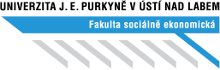 O studiu
Organizace akademického roku (viz harmonogram 2024/2025)
Zahájení výuky – zimní semestr: od 30. říjen 2024
Zahájení zkouškového období – zimní semestr: od 6. ledna 2025
Zahájení výuky – letní semestr: od 16. února 2025
Zahájení zkouškového období – letní semestr: od 19. května 2025
Hodnocení kvality výuky

Rozvrh (viz STAG  MOJE STUDIUM  PŘEDZÁPIS)
Přednášky (pevně stanovené, obvykle nepovinné)
Semináře / cvičení (obvykle možnost vybírat, povinné – obvykle docházka 75 %)
povinné předměty, volitelné předměty (minimálně 12 kreditů za studium)
STUDIJNÍ PLÁN
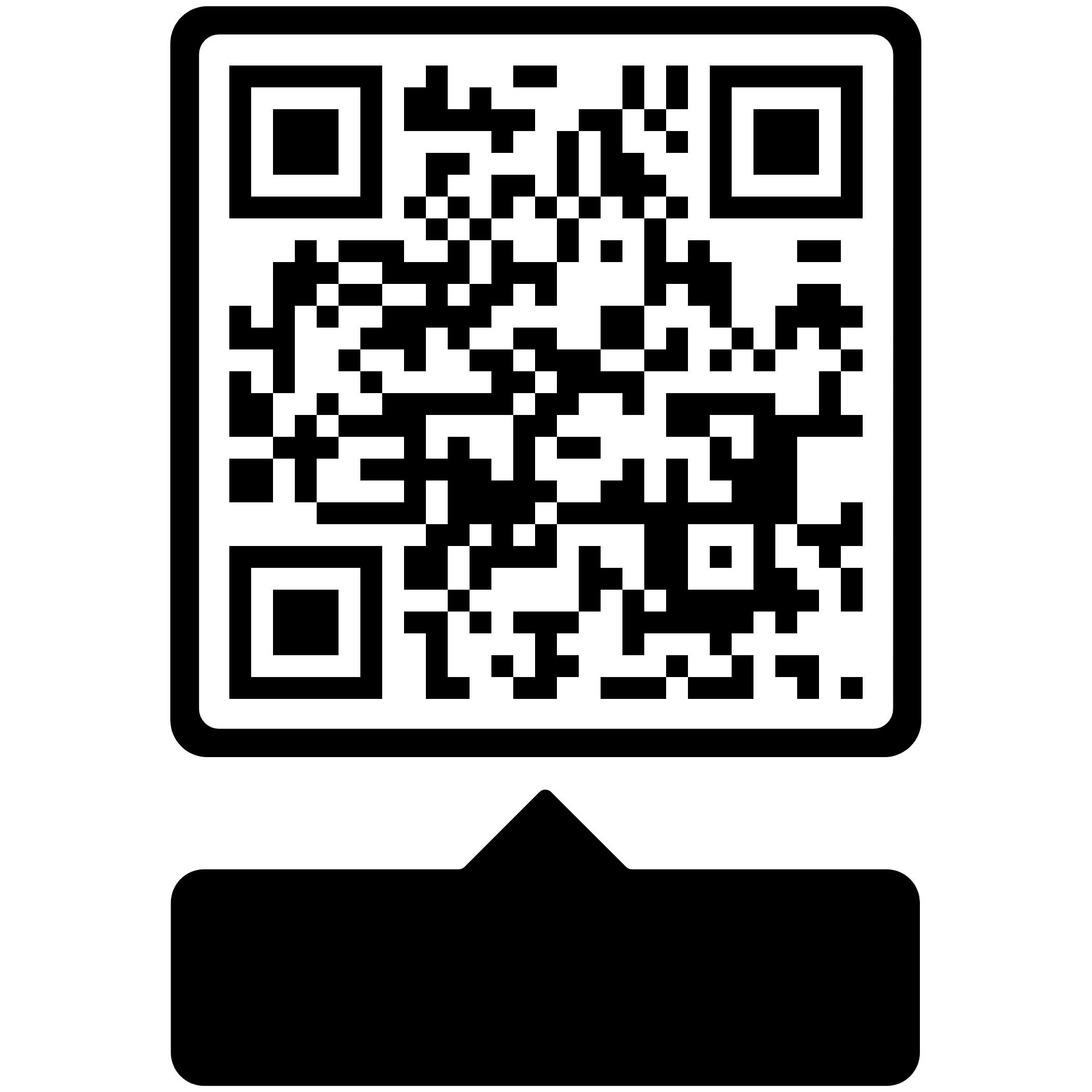 Praxe
INUL
Praxe řízená (1. ročník)
	3 společné exkurze (PS), 5 organizací samozajištěním (PS); KS – samozajištění, rozsah 78 hodin
Praxe supervidovaná (2. ročník)
	studentem zvolená organizace, 104 hodin + supervize
Praxe individuální (3. ročník)
	studentem zvolená organizace, 118 hodin + skupinová supervize
Webový odkaz (aktuality o praxích, příručka praxí, nabídky zaměstnání)

Výstupem praxí je studentem zpracované portfolio dle pokynů v příručce.
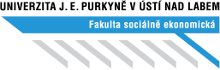 Provoz katedry
Možnost využívat konzultační hodiny
webové stránky fakulty  součásti fakulty  vybrat katedru  personální složení 
STAG  prohlížení  učitelé
vždy najít vyučujícího, zjistit dobu konzultačních hodin, popřípadě se domluvit e-mailem
možnost využívat šanony před katedrou (např. pro seminární práce, apod.)

Mailová korespondence
ke komunikaci výhradně používat studentský mail, možnost přesměrování i na vlastní mailovou adresu
stXXXXX@students.ujep.cz     !!! PODEPISOVAT SE !!!

Sekretariát
Hana Vašíčková
Kancelář: MN 208, Kampus, Pasteurova 1
Kontakt: 475 283 883 nebo hana.vasickova@ujep.cz
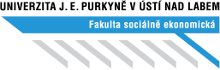 Provoz katedry
Termíny 
viz harmonogram
termíny zkoušek STAG  MOJE STUDIUM  ZÁPIS NA TERMÍNY
Pomocné vědecké síly
Žádosti
viz webové stránky FSE
Různé a prostor pro Vaše dotazy.
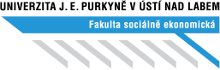 Děkujeme za pozornost a přejeme mnoho studijních i osobních úspěchů!
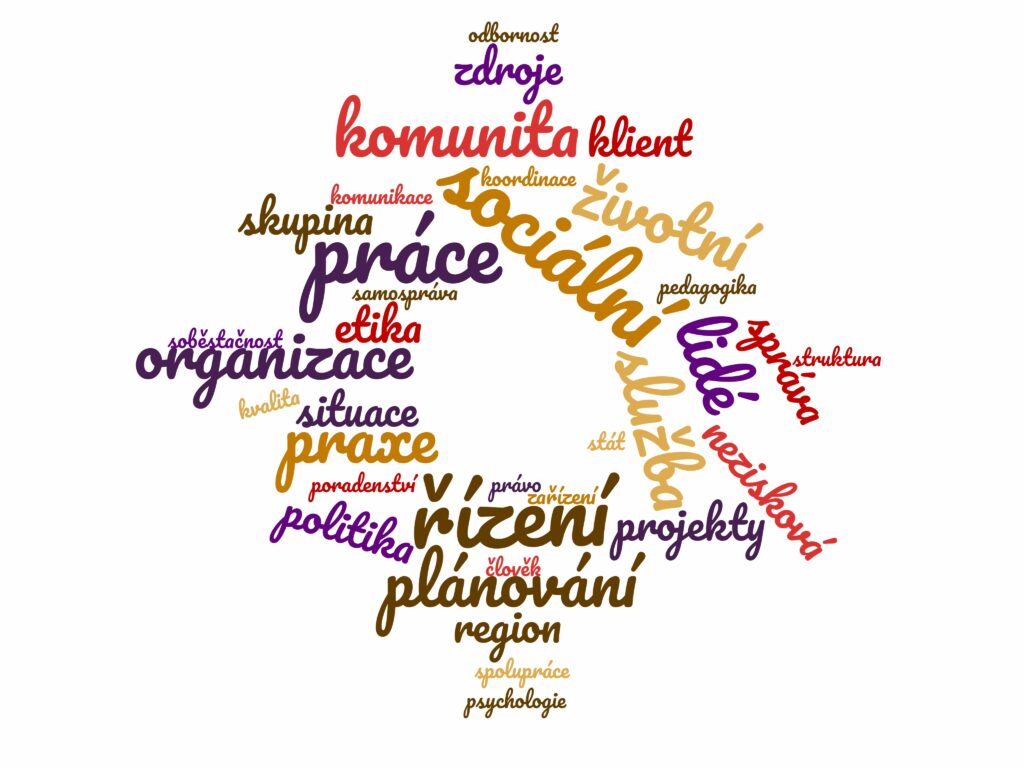